Archaeological Institute of America
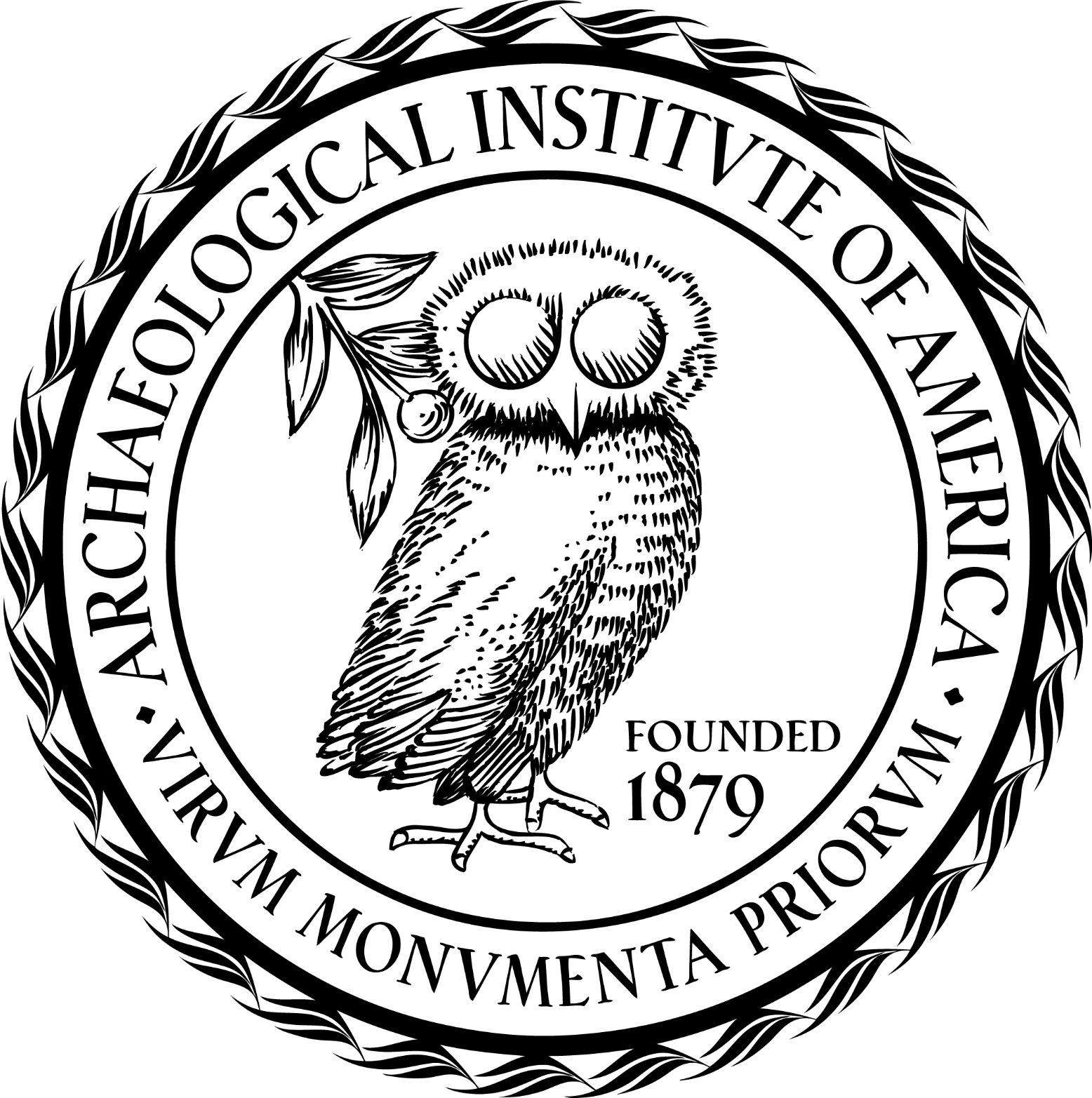 excavate
educate
advocate
Kershaw Lectures in Near East Archaeology
www.archaeological.org